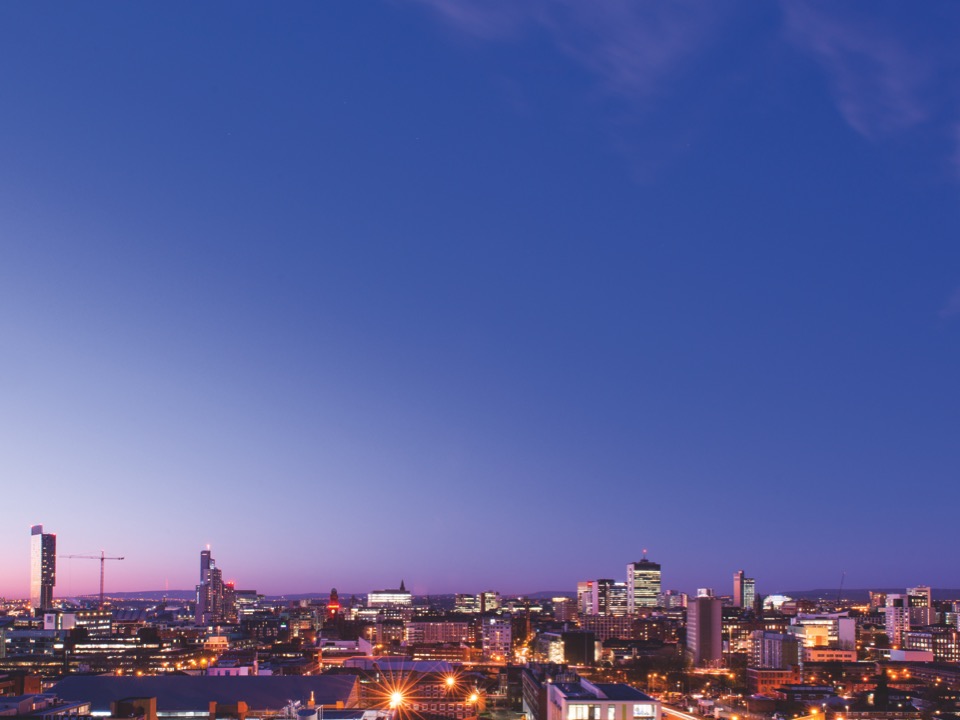 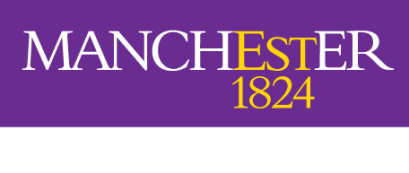 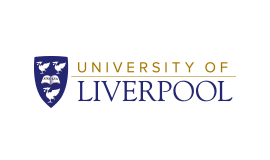 Managing Innovation in Strategic Networks 
Evidence from the North-West of England 
Digital Media Sector
Natasha Clennell, August 2019
Prof. Judy Zolkiewski, Dr. Chris Raddats and Dr. Ilma Chowdhury
agenda
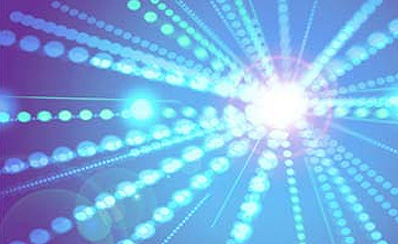 The study
Literature/conceptual framework
Methodology and analysis
Themes
Conclusions
[Speaker Notes: The aim of this research is to investigate how innovation evolves in nets? Specifically, the aim is to explore and understand the role that innovation and nets play within the MCD sector. 

The intention was to observe and study the innovative products and services that the networked businesses create, sell and profit from, and where they may gain competitive advantage over others. AND

Which management activities are necessary when creating innovation in nets. This investigation was helpful to understand how the TV and film industry in Manchester, in the UK, might grow from its current base to a thriving and growing industry? 
 
The study explores: nets, management activities and innovation, in the setting of Manchester’s creative and digital, media, sector.]
Innovation and networks
The study is grounded in IMP thinking (Turnbull and Valla, 1986, Håkansson et al. 2002, 	Ritter et al. 2004). 
	Innovation is considered to be radical or incremental.
Highly radical innovation refers to those innovations which will make all others in its field obsolete. “…fundamental changes that represent revolutionary changes in technology.” Dewar and Dutton, 1986.
Incremental innovation: “…minor improvements or simple adjustments in current technology.” (Garcia & Calantone, 2002).
Traditionally, the innovation process is represented as a series of stages or phases.                    (Cooper & Kleinschmidt, 1995). 
Phase 1 -  the idea. 
Phase 2 - product development.
Phase 3 - commercialisation.
[Speaker Notes: As far back as 1986, Turnbull and Valla created new frameworks, aiming to understand genuine, active, business relationships. 
From around the year 2000 – there was an increase in debate (Håkansson et al., 2002). 
Ritter and others (2004) - ‘understanding business relationships and networks’ to ‘managing business relationships and networks’.

Radical innovations are fundamental changes that represent revolutionary changes in technology. They represent clear departures from existing practice (Duchesneau, Cohn and Dutton 1979; Ettlie, 1983). 
In contrast, incremental innovations are minor improvements or simple adjustments in current technology (Munson and Pelz, 1979). 

Traditionally, the innovation process is represented as a series of stages or phases (Cooper & Kleinschmidt, 1995.
These phases have been described (Gassmann, 2006) as overlapping, which advocates a more dynamic, repetitive process with interwoven innovation activities (Aarikka- Stenroos et al., 2014; Coviello & Joseph, 2012; Lynn, Morone & Paulson, 1996).]
Management activities in the innovation process
Three bodies of research show some shared and differing views about management activities
Managing an innovation in a network context – considering boundaries & agency
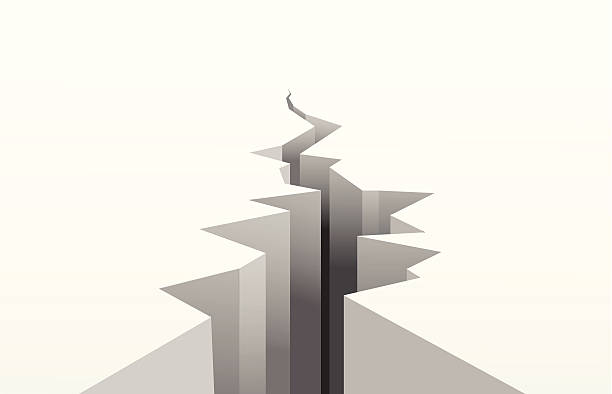 gapS
Möller and Halinen (2017, p. 17) made a call for future research which included:  “Examining management in the emergence of business fields of varying complexity, novelty and systemic characteristics…”
Plewa and Quester (2006) suggested that focus has primarily been given to private sector firms as opposed to the public sector. 
Waluszewski et al. (2019) sought a more developed depiction of the business world due to its ever-changing nature and nuanced characteristics and a need for theoretical frameworks which represent business activities from original perspectives. 
Aarikka-Stenroos et al. (2017) proposed that managing activities appear to be ‘strongly interlinked’, suggesting that the links and relationships between the management activities requires further exploration

… The study undertook an abductive process.
[Speaker Notes: A call was made in 2017 for future research which included: “Examining management in the emergence of business fields of varying complexity, novelty and systemic characteristics” Moller and Halinen, 2017, p. 17. 

Emphasis, in extant literature has predominantly focused on private sector firms and overlooked those of the public sector (Plewa and Quester, 2006). Sørensen and Torfing (2011) discussed the importance of public sector innovation, noting the significance of collaboration between private and public sector firms to produce successful innovation outcomes. Specifically, they sought qualitative, comparative case studies with the intention to address the complex nature of collaborative innovation (Sørensen and Torfing, 2011). 

Reaffirming the significance of the existing management activity knowledge gap in radical and incremental innovation nets, Aarikka-Stenroos et al. (2017) noted ‘leveraging’ for the first time, as an important emergent activity throughout the innovation process. Therefore, it is crucial to address this gap, first to ascertain if leveraging is an important factor - then to fully understand the leveraging dynamics involved in the setting of Manchester’s creative and digital sector. 

Aarikka-Stenroos et al. (2017) also articulated that motivating was critical for managing innovation in extensive networks. Although this study involves the core actors and the net, and not the surrounding network, to date, only the studies by Aarikka-Stenroos et al. (2017) and Manser et al. (2016) have highlighted the importance of motivating in networks of innovation development. 
 
Waluszewski et al. (2019) sought (a) a more developed depiction of the business word due to its ever-changing nature and nuanced characteristics and (b) a need for theoretical frameworks which represent business activities from original perspectives. In the context of this study, it means looking at intentionally designed innovation nets (throughout all phases of innovation development) which are constructed for attaining specific purposes and goals in business and innovation.
 
Aarikka-Stenroos et al. (2017) proposed that managing activities appear to be ‘strongly interlinked’, suggesting that the links and relationships between the management activities requires further exploration

Thus, exposing a significant knowledge gaps to address.]
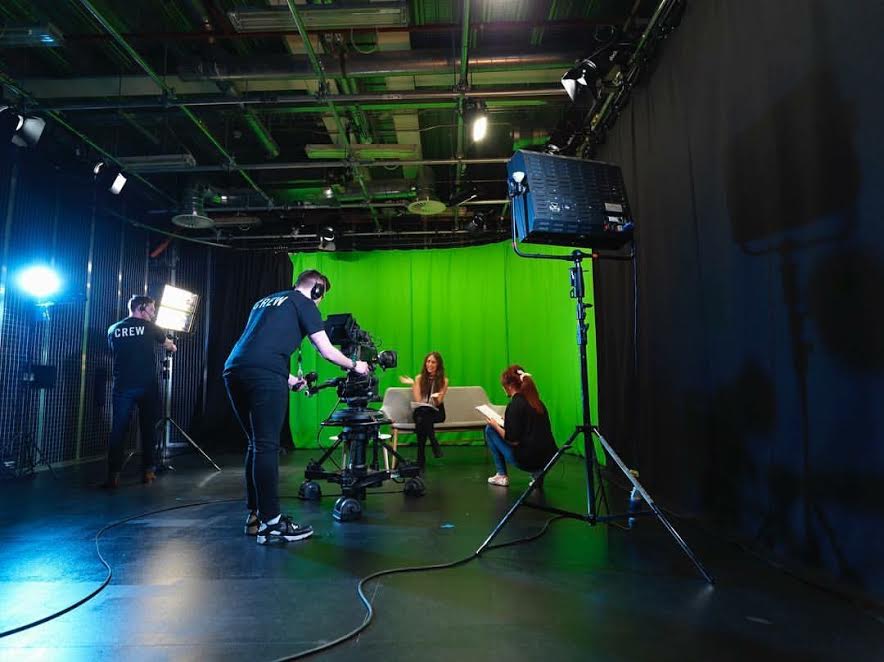 Research questions
RQ1: What management activities are involved in radical and incremental innovation nets comprising both public and private sector firms?
RQ2: What are the characteristics of the innovation nets?
Conceptual framework
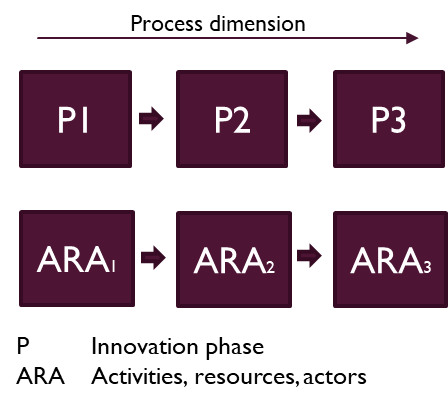 [Speaker Notes: Cooper and Kleinschmidt (1995) suggested that the innovation process combines three phases (P1 – ideation, P2 – production development and P3 – dissemination or commercialisation). 

It is likely that different combinations of activities, resources and actors occur in each innovation phase. The framework therefore creates an opportunity to capture the different ARA groupings for each innovation phase. 

The arrows represent the process of innovation development from one phase to another. 

There is no allowance in the research framework for innovation failure. It is therefore not represented.]
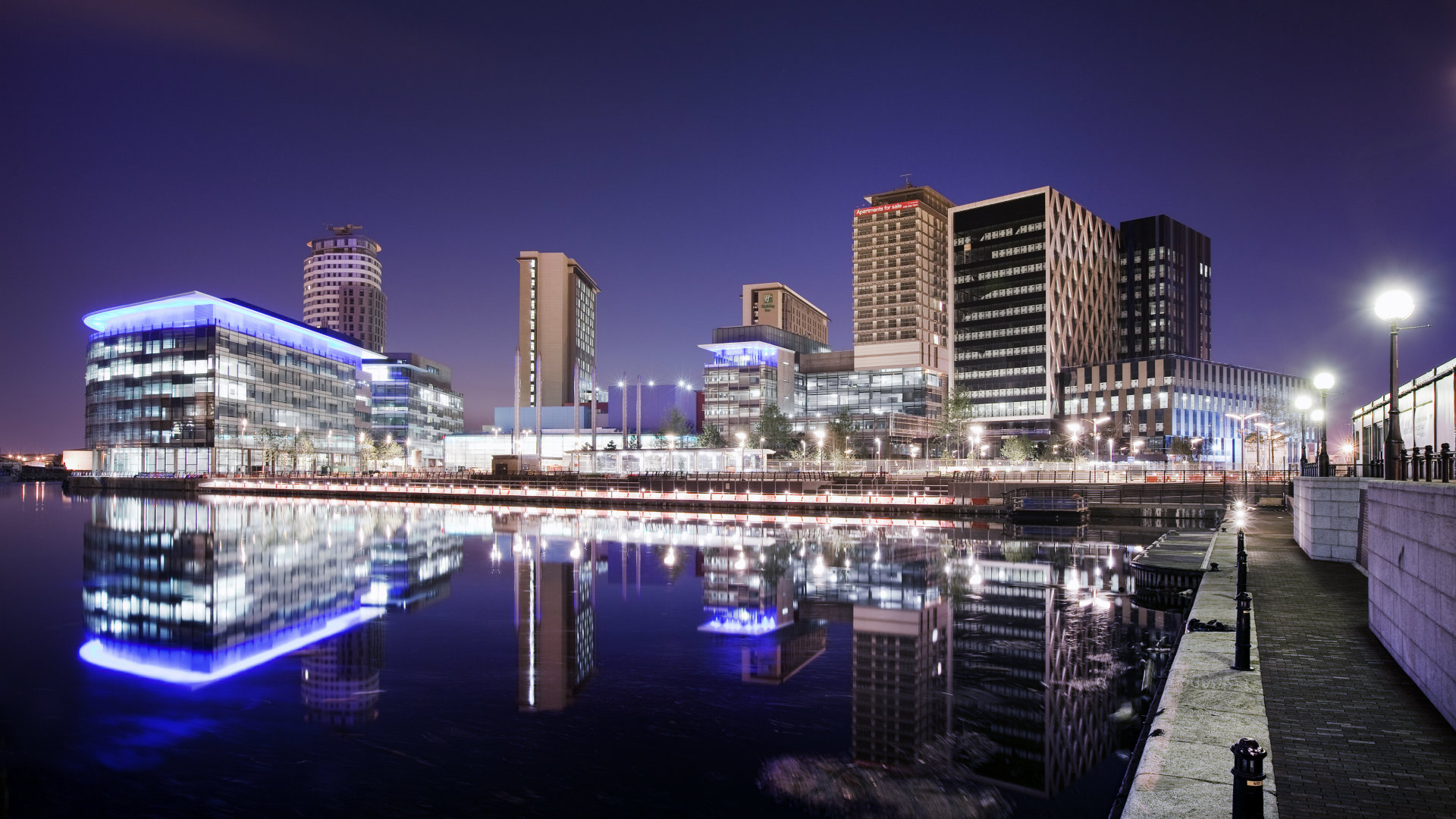 Area of concern – in context
UK – North West economy, creative & digital sector.
Employs 136,000 people.
GVA: £6.7bn per year.
Manchester is Europe’s second largest media hub.
[Speaker Notes: Crawford (2015) contended that the television industry has critical importance and Murschetz (2016) underlined a knowledge gap; reasoning that technological innovation will provoke further consolidation in the broadcasting world. Hence, there is a need to better understand the role of innovation in the creative, digital and media markets. 

The North West is the most prolific area of network television programming outside London and a significant contributor to the North West economy, however, little is known about the necessary management activities required to develop innovations, in nets, in this sector. 

Creative & Digital employs 136,000 people and generates GVA of £6.7 bn each year. Key companies include the BBC and ITV, amongst others. 
BBC: with around 2,700 staff working across 26 departments at MediaCityUK, including Future Media and Technology, Drama and BBC Sport. 
ITV: over 500 staff are now employed in the city as part of the UK’s biggest commercial programme provider. 

As noted in the MIDAS produced report Manchester: Come Create the Future, Manchester is Europe’s second largest creative, digital and media hub and 

The industry is growing faster in Manchester than anywhere else in the UK. 

(Gross value added (GVA) is the measure of the value of goods and services produced in an area, industry or sector of an economy.)]
Research design and methodology
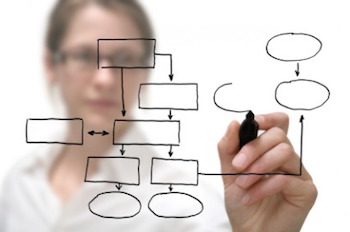 Qualitative case research
Multiple case study research methodology. 
Six cases selected – allowing comparisons.
Data collection methods
Focused on Manchester’s creative, media and digital (MCD) sector. 
Balancing new contacts with pre-existing relationships.
[Speaker Notes: Rationale for adopting qualitative case research
This empirical study draws on multiple case study research methodology; allowing themes and patterns to be observed across more than one case in the MCD sector. 
Two cases were selected to provide an opportunity to make comparisons. 
Case studies allow a holistic appreciation of complex phenomena that are not easily separable from their context (Easton, 1995; Halinen and Törnroos, 2005; Yin, 2009).

Data collection methods (case selection and access)
Following the research objectives, the focus of the empirical investigation in this study is the MCD sector. Access can be a practical barrier when conducting case study analysis. Indeed, suitable cases cannot always be easily accessed (Yin, 2009). In this instance, initiating new contacts was balanced with building on pre-existing relationships.]
Research design and methodologyPurposive sampling
The following criteria were exercised:
Nets - as opposed to in-house innovation.
Each net comprised a minimum of three actors (Halinen et al., 2005).
Cases involve the whole innovation process to ensure that management activities could be examined across the innovation development.
Innovations should represent processes aiming at both radical and incremental innovation to potentially reveal contrasting themes and patterns (Eisenhardt and Graebner, 2007).
[Speaker Notes: The purposive sampling technique was used (Eisenhardt, 1989), where the deliberate choice of a participant is selected due to the qualities the participant possesses. This involves the selection of firms that are well-informed with the phenomenon of interest, in addition to knowledge, experience, availability, willingness to participate, and the ability to communicate their experience(s). The following criteria were exercised:
Nets - as opposed to in-house innovation, with evidence of orchestration by one actor.
In each instance, the network must involve a minimum of three actors (Halinen et al., 2005).
Cases must involve the whole innovation process to ensure that management activities could be examined across the innovation development.
Innovations should represent processes aiming at both radical and incremental innovation to potentially reveal contrasting themes and patterns (Eisenhardt and Graebner, 2007).

(move onto the next slide for Data Analysis and The Coding process)]
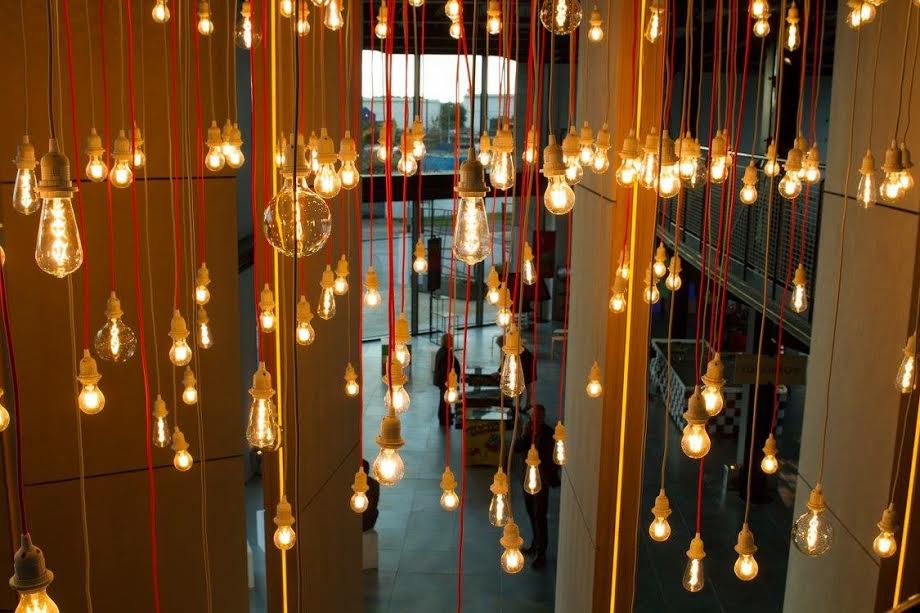 Six innovations: 
				3 Radical, 3 incremental
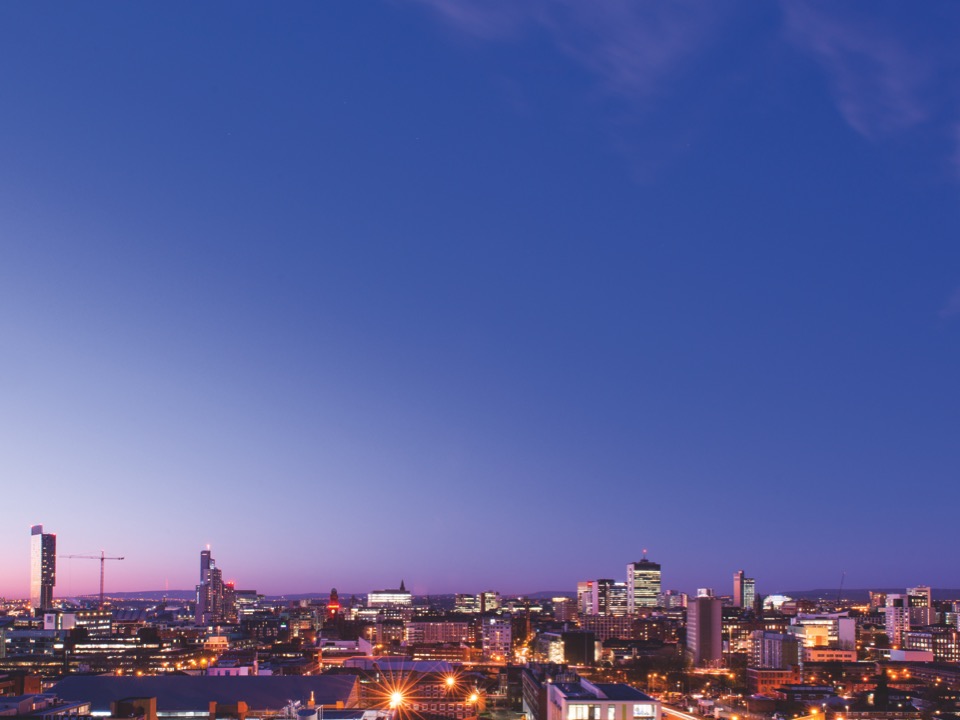 analysis
[Speaker Notes: The main differences between the two types of innovation are now presented.]
Existing and confirmed management activities - 
themes in common with extant literature (RQ1)
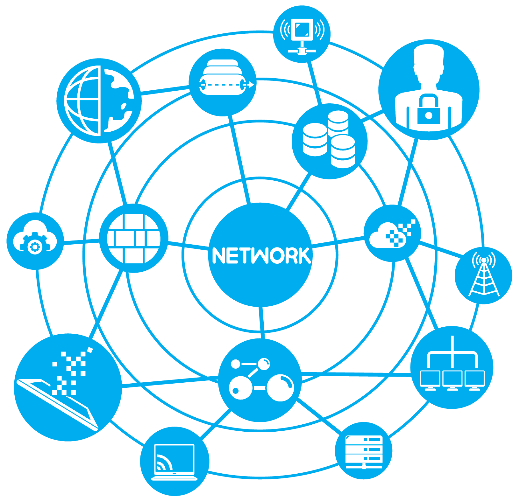 The atmosphere of the relationship
The atmosphere of the business relationships:
Conditioned the management activities.
A central factor when developing relationships between firms.
Shaped the relationship characteristics over time. 
Motivated the actors, prompting close relationships, stimulating activity and trust. 
Close relationships enabled the nets to achieve positive gains during innovation development.
The data revealed many examples of the productive use of; actor and firm competence, facilities and other resources such as highly valued technical and commercial information.
[Speaker Notes: An unexpected finding was the importance of the atmosphere; the emotional setting or backdrop of a business relationship (Håkansson, 1982; Eggert and Helm, 2003). It was observed that the atmosphere of the business relationships conditions the management activities and was found to be a central factor when developing relationships between firms, in addition to shaping the relationship characteristics over time. As such, the atmosphere motivated the actors, prompting close relationships, stimulating activity and trust. The close relationships enabled the nets to achieve positive gains during innovation development. The data revealed many examples of the productive use of; actor and firm competence, facilities and other resources such as highly valued technical and commercial information. 
 
The atmosphere comprised many complex undertones; on occasions where difficulties were encountered between actors during challenging stages of innovation development, personal emotional reactions were exhibited which acted as a damper to the atmosphere; however, innovation development was not hindered. These inter-personal social actions did not stop the innovation(s) progressing. It seems the individual actors were so personally motivated to see the innovation development through to completion; they did not allow their personal feelings to dominate.
 
The atmosphere appeared in eight of the major themes revealing its importance to the study. It did not feature in ‘resourcing’ which uniquely contained ‘resourcing’ attributes and ‘coordinating’ featured: actors, resources and activities]
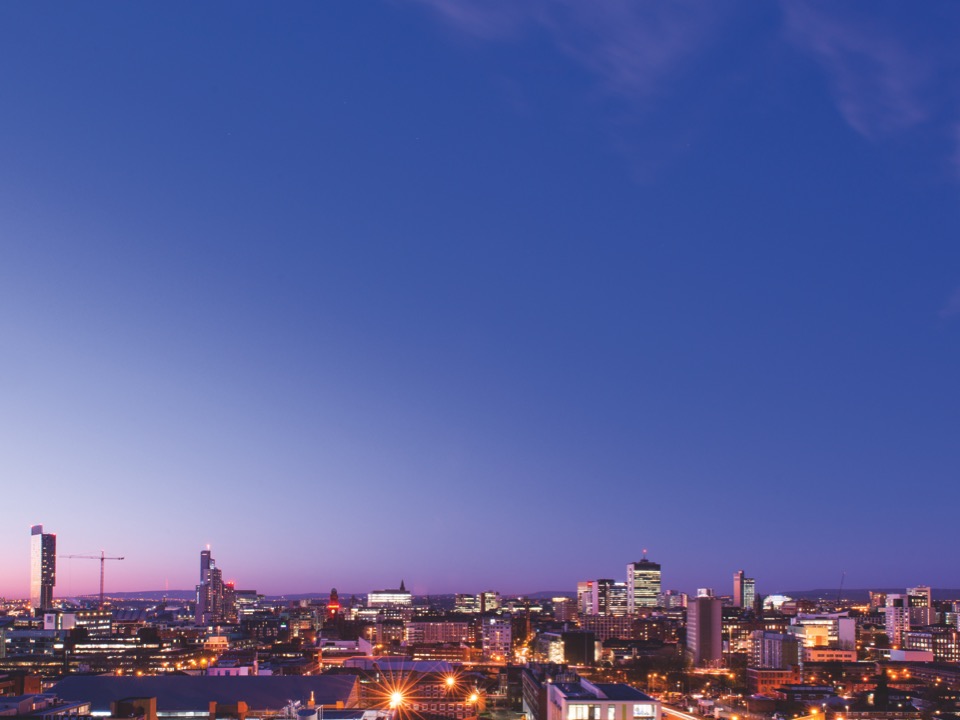 Overview of the empirical research framework
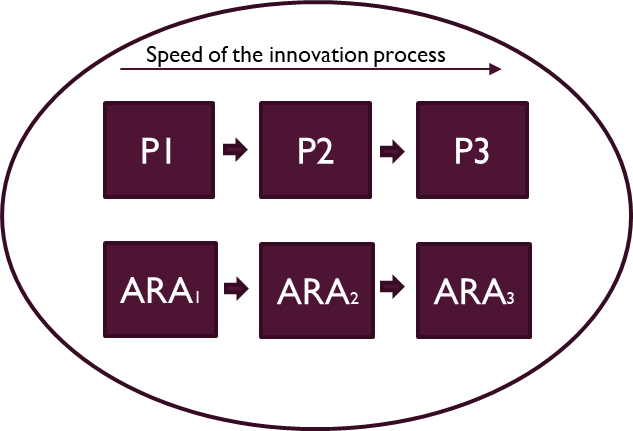 [Speaker Notes: The research framework was developed to reflect the findings. The oval shape denotes the atmosphere of the relationships in the net including, the: 
Balance of power and dependence of the relationship
State of conflict or cooperation
Overall closeness/distance of the relationship
Firms mutual expectations
Trust or opportunism exhibited (Hakansson, 1982, Eggert and Helm, 2003).

The process dimension which related to the different stages of innovation development to reflect the efficient pace at which the innovations were created.]
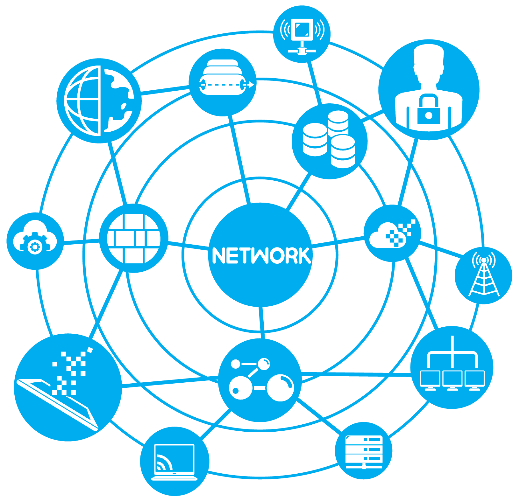 Innovation net characteristics (RQ2)
Net stability was maintained throughout innovation development.
Barriers were not significant.
Both incremental and radical innovations evolved from the same institutional mechanisms.
Project management was critical to both incremental and radical innovation.
Successful completion of each innovation phase contributed to speedy development.
[Speaker Notes: The first five characteristics are: 
1. Despite the temporary nature of the innovation nets (they disbanded once the innovations were disseminated or evolved into new, different, networks) net stability was maintained throughout innovation development due to the hub firm support.
2. Barriers were not significant and did not prohibit successful innovation development and dissemination. However, nets creating radical innovations experienced more drawbacks than incremental innovation - (radical innovation increased the complexity of the innovation process) actors experienced confusion and misunderstanding at times resulting in information lop-sidedness - where partners had different understandings about the nature of the agreement.
3. Both incremental and radical innovations evolved from the same institutional mechanisms, facilitating and guiding the development, in addition to the exchange of information and knowledge.
4. Project management was critical to both incremental and radical innovation. Specifically, the implementation of Stage-Gate and Agile methodologies were key, as presented in the management activities ‘controlling’ and ‘coordinating’. 
5. Innovation speed – successful completion of each innovation phase contributed to speed, linking with: goal setting & refining, resourcing and coordinating. – As elaborated on the next slide.]
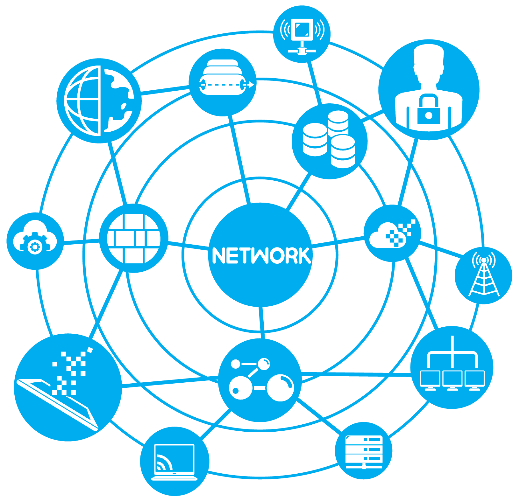 Innovation net characteristics – innovation development speed
[Speaker Notes: Due to the way the innovations were set up and created, it increased the likelihood of success and directly impacted on the speed that innovation occurred. Barriers to innovation which may have been considered impenetrable would have slowed things down; impacting on the beliefs of the people involved thereby decreasing motivation and their appetite to complete and disseminate innovations. However, the nets were all considered truly innovative. They embraced innovation and the challenges it presented.]
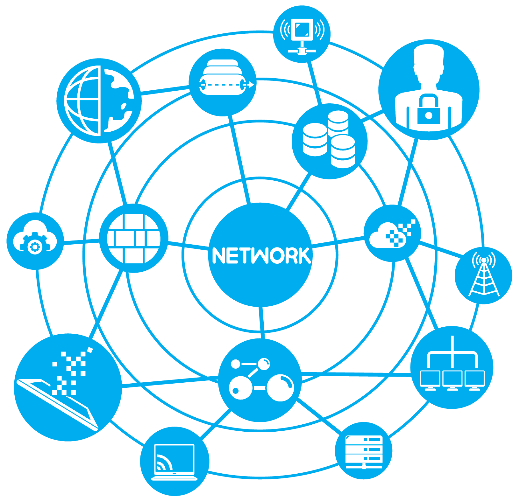 Innovation net characteristics
The importance of individual actors (people) micro-level interactions and dense social networks -
contributing to consolidating.
[Speaker Notes: Using an ARA-based research framework has led to the awareness of complex interdependencies between firms in each innovation net. These interdependencies are significant as they rule out beliefs that markets contain autonomous actors whose actions are driven by antagonism and competition. Individual people, and actor firms in the innovation nets, formed mutual, close, relationships, in business settings which co-evolved over time.  
 
Individual people were noted to be significant, explicitly, the influence of individual people in the interaction process was important. The network approach builds on the belief that firms encourage interdependent relationships with many actors (therefore, the individual people and the relationships that they initiated, grew and developed, were fundamentally important. The micro relationships between individuals were significant; personal relationships were just as important as professional ones.]
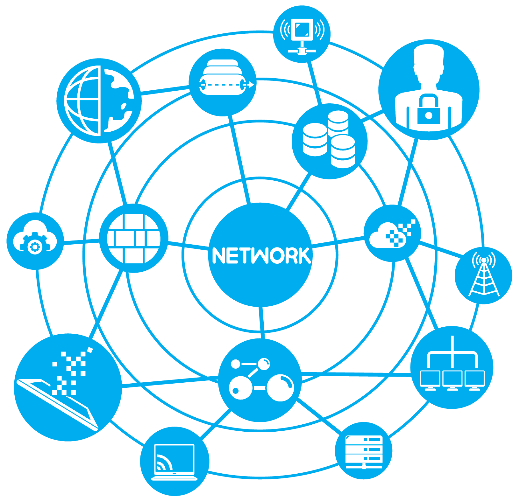 Innovation net characteristics
Cognitive abrasion, tacit and explicit knowledge – 
contributing to learning, knowledge transfer & creation.
[Speaker Notes: Cognitive abrasion, tacit and explicit knowledge – contributing to learning, knowledge transfer & creation.

Managing the process of cognitive abrasion was difficult. Generally, the people working in the innovation nets understood the goals and objectives of the innovation(s) and were wholeheartedly on board, openly communicating with one another. They felt accountable and understood what had to be achieved to meet the goals and the accompanying timetables. If there were differences between people, as the overarching goals and commitments were clear and acknowledged, they accepted the relevance of honouring one another’s differences. 
 
Due to the historical relationships between actors, there were clear unspoken rules regarding how individual actors in the nets communicated with each other; actors openly stated why they disagreed. This helped to make handling disagreements straight forward, except for Audiolizer (see section) . Therefore,  . When objections arose, the people listened, treated concerns as legitimate and gave reasons for their disagreement. It was clear that these principles were understood as ‘shared values & beliefs’. In addition, communication skills (see Table 8) appeared in the data; actors used their cognition and therefore different communication styles to support their argument. 
 
Another important principle was that people were clear about agenda setting, to ensure that there was enough time for both divergent discussions (the opportunity to uncover imaginative ideas) and alternatives for problem solving and convergent discussion. Thus, people were able to select an option and collectively plan for its implementation. 
 
Overall, actors in all the nets had the ability to understand different cognitive approaches.  Red used this approach when training its middle management in leadership. They were aware that clear communication and the ability to be understood by adapting communication style can help with cognitive abrasion. The actors in the nets were aware that they were having an intellectual debate rather than a personal one. They learned to adapt their style for the benefit of the people in the net. This was a significant factor contributing to successful innovation development.]
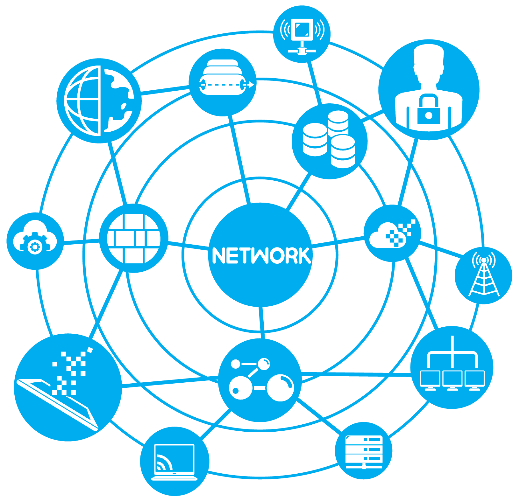 Innovation net characteristics
Effective teamwork and project management -
contributing to coordinating and controlling.
[Speaker Notes: Effective teamwork and project management – contributing to the management activities coordinating and controlling

Characteristics that promote effective teamwork were in evidence : 
a common and elevating goal
results driven structure
unified commitment
collaborative climate
standards of excellence
external support and encouragement
principled leadership
appropriate use of the team 
participation in decision making 
team spirit 
embracing appropriate change (Tidd and Bessant, 2013). 

More evidence was noted for incremental innovation than radical innovations where less teamwork was observed.]
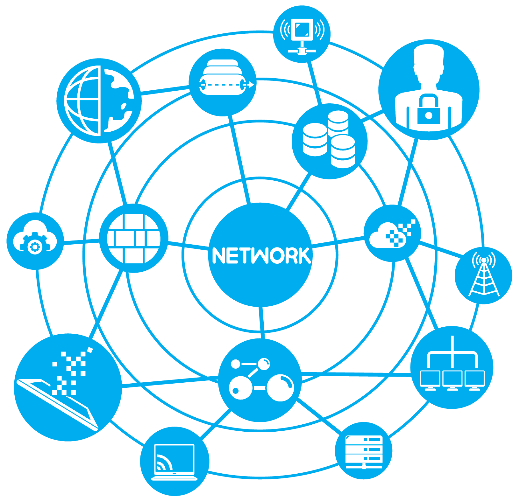 Innovation net characteristics
The importance of strong and weak ties, trust and actor diversity - 
contributing to consolidating.
[Speaker Notes: The importance of strong and weak ties, trust and actor diversity – contributing to consolidating

Three primary actor firms were involved in each net. One individual from one of the hub firms had a central, leadership, position as an orchestrator. These people had a central position in the innovation nets and gave direction, governance and guidance. The composition of the innovation nets was also important; a minimum of two actors with a strong, established relationship formed the bedrock of each innovation net. 

Additional actors joined the initial dyad, comprising actor firms as well as individual people. A third principal actor, and subsequently others, provided diversity (new perspectives were brought forward, challenging embedded thought processes) - allowing difference of opinion and new ideas to evolve. The historical relationship between the established actors gave structure and increased trust. The impact of the relationship with the new actors was instrumental to innovation success – inspiring individual actors to think in new ways. The combination of the different groups of people kick started new ideas and increased enthusiasm for innovation development.]
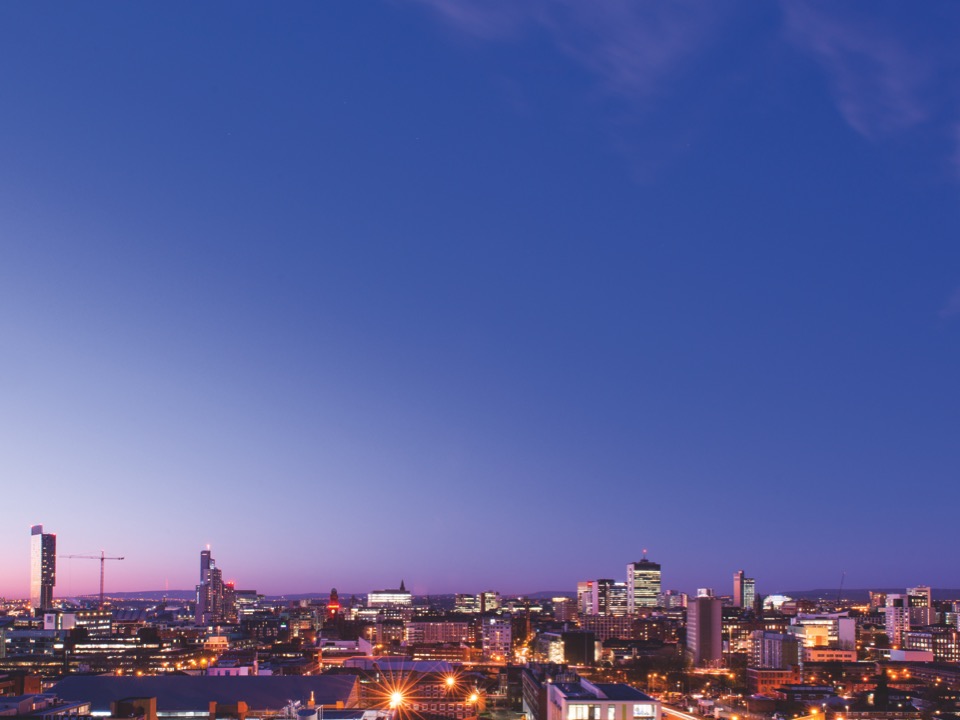 discussion
[Speaker Notes: The main differences between the two types of innovation are now presented.]
RQ1a – management activities
Leveraging 

Significant to the whole innovation process.
When effectively carried out, the innovation outcome was improved.
Links with each of the management activities, in addition to the factors which help to condition the management activities during the process of innovation:
shared values and beliefs 
network stability and embeddedness
atmosphere. 
Thus, revealing how innovation evolves.
[Speaker Notes: Leveraging
Leveraging was noted to be significant to the whole innovation process, highlighting the importance of the management activity in both radical and incremental innovation nets. When leveraging was effective, the impact on the innovation outcome was improved; critically contributing to successful dissemination and commercialisation phases. Uniquely, leveraging links with each of the management activities, in addition to the factors which help to condition the management activities during the process of innovation, such as: (a) shared values and beliefs (b) network stability and embeddedness and (c) atmosphere. Thus, revealing how innovation evolves (Q3).]
RQ1a – management activities
Learning, knowledge transfer & creation
Extant literature does not discuss the learning experienced by innovation nets, firms or the involved people in relation to the similarities or differences experienced in radical or incremental innovation development. 
Learning is a significant management activity for both radical and incremental innovation nets.
There are many parallels with extant literature for the remaining six management activities.
[Speaker Notes: Learning, knowledge transfer & creation
In summary, the most important points of difference are that the extant literature does not discuss the learning experienced by innovation nets, firms or the involved people in relation to the similarities or differences experienced in radical or incremental innovation development, thus illustrating that learning is a significant management activity for both radical and incremental innovation nets (Q1). In response to Q2, more drivers were noted for radical innovations; appearing chiefly in the first two phases of innovation. 

There are many parallels with extant literature for the remaining six management activities.]
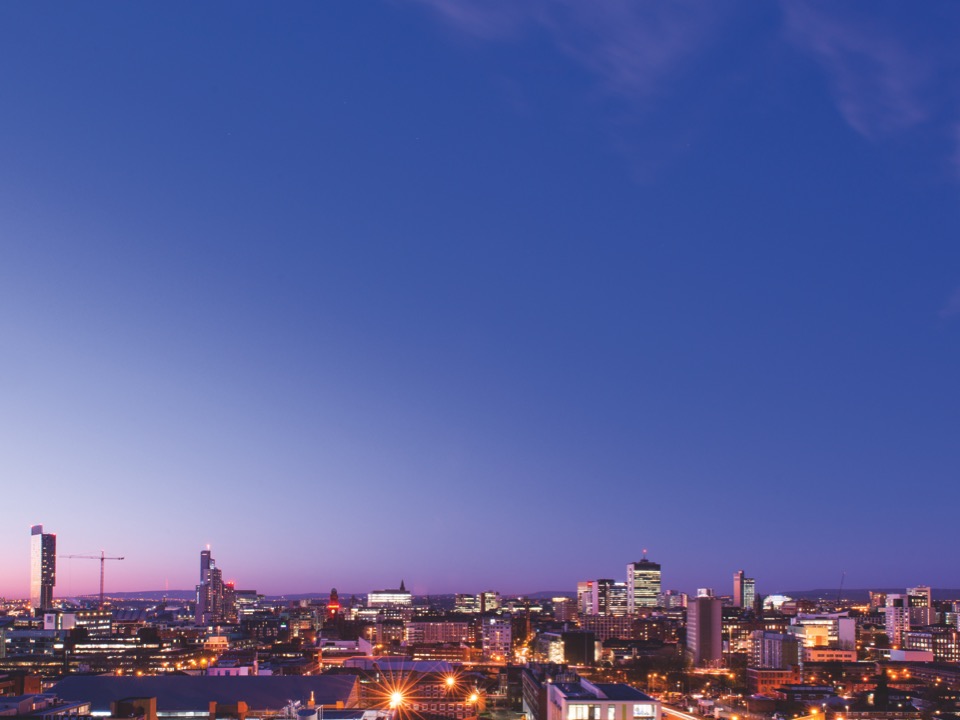 RQ1c – characteristics
The atmosphere of the net was conditioned the management activities. 

It was a central factor when developing relationships between firms; shaping the relationship characteristics over time. 
Importance of shared values & beliefs. 
Need for overarching mutual expectations to produce successful innovations. 
Trust, in the main, was strong. 
The balance of power and dependence was heavily influenced by the network stability & embeddedness provided by the hub firm(s).
[Speaker Notes: Summary of RQ1c

Atmosphere
This research shows that atmosphere of the relationships conditions the management activities. It was a central factor when developing relationships between firms; shaping the relationship characteristics over time. The behavioural constructs described in the ‘atmosphere’ of the interaction model (Eggert and Helm, 2003; Ford et al., 1998; Håkansson, 1982; Sutton-Brady, 2000), are significant to understanding the complexity of how innovation evolves over time, in the innovation nets, in MCD, thus developing the ‘atmosphere’ feature of the interaction model. Due to the shared values & beliefs exhibited, relationships were primarily cooperative and close. The innovation nets had overarching mutual expectations to produce successful innovations. Trust, in the main, was strong. The balance of power and dependence was heavily influenced by the network stability & embeddedness provided by the hub firm(s). 
 
However, relationships comprise interdependencies and if expectations from the reciprocal interactions are not met, the relationship atmosphere will be negatively impacted (Håkansson, 1982; Hallén and Sandström, 1991). Interdependencies are therefore significant to the development of firm innovation, due to, “collaborative technological development,” (Freytag et al., 2017:p.248). Concern is also expressed about the Janus nature of interdependencies, as both collaboration and tensions may arise (Freytag et al., 2017). Therefore, although interdependencies are inescapable; there was an overriding desire to collaborate in the innovation nets under study. Innovation nets are temporary and therefore, activity links and resource ties to improve firm performance and consequently innovation development were acknowledged by the involved actors as a ‘means to an end’. The actors recognised that conflict can be a source of innovation; therefore, while conflict was not permitted to accelerate and become dysfunctional (as the actors were appropriately open minded) it was possible to use conflict as an innovation source.]
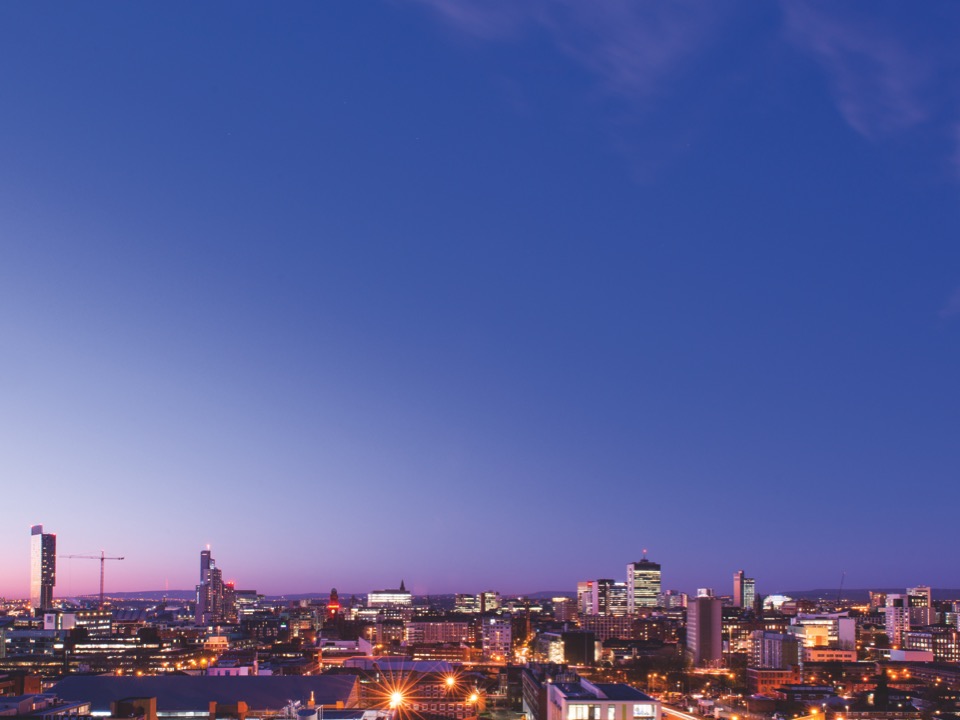 RQ1c – characteristics
The importance of individual actors (people), their micro-level interactions and dense social networks – contributing to consolidating

The industrial networks literature, rarely considers individual actors. 

Gonçalves et al. (2019); Guercini et al. (2014) and La Rocca et al. (2017) have all commented on the distinct lack of discussion regarding the impact of individual actors in the interaction process.

La Rocca (2013) suggested that the lack of research into individual behaviours is perhaps due to the difficulty of observing individual behaviours and studying them empirically, thus highlighting the importance of our findings.
[Speaker Notes: Summary of RQ1c

The importance of individual actors (people), their micro-level interactions and dense social networks – contributing to consolidating
The influence of individual actors in the interaction process was significant. The micro-level interactions between individuals were important to the growth and development of the innovation nets into thriving and successful functions which created successful innovation(s). Two of the central theories of business-to-business literature include the relationships between individual actors and networks or business interaction. The interaction between two firms can be investigated by exploring the interactions between two firms (as actors) or by analysing how particular resources, activities or individual actors interact (Håkansson et al., 2009). The industrial networks literature, however, rarely considers individual actors. Gonçalves et al. (2019); Guercini et al. (2014) and La Rocca et al. (2017) have all commented on the distinct lack of discussion regarding the impact of individual actors in the interaction process and focused their research on building this knowledge.  La Rocca (2013) suggested that the lack of research into individual behaviours is perhaps due to the difficulty of observing individual behaviours and studying them empirically, thus highlighting the importance of our findings.]
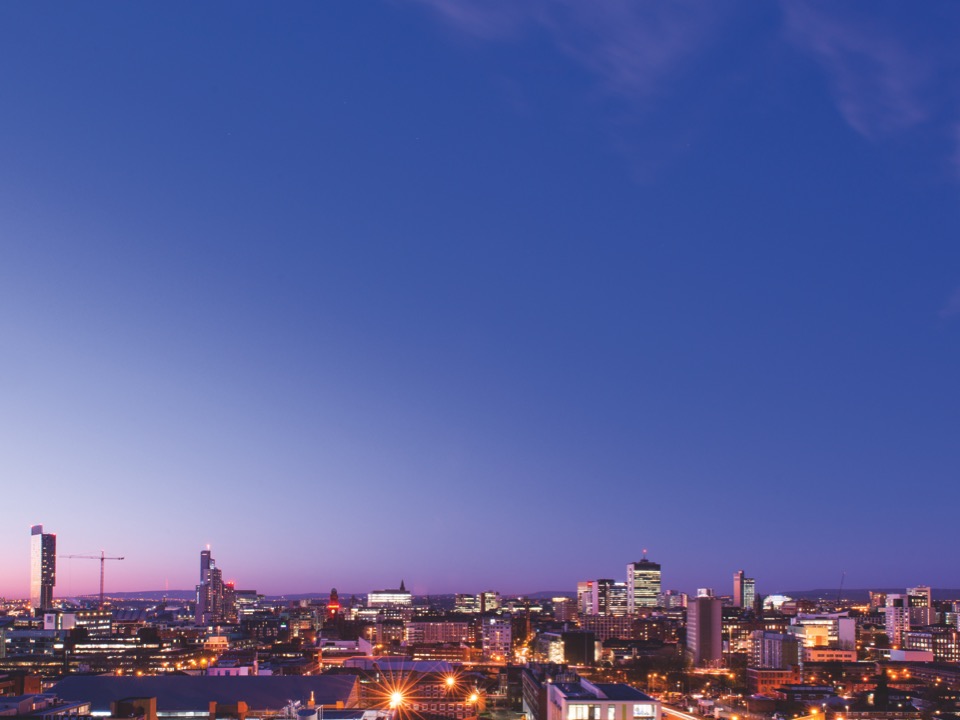 RQ1c – characteristics
Cognitive abrasion, tacit and explicit knowledge – contributing to learning, knowledge transfer & creation

The literature lacks definitive empirical findings regarding the nature of knowledge (tacit/explicit) and process (exchange and combination of knowledge) that explicates innovation well (Del-Corte-Lora et al., 2016; Pérez-Luño et al., 2019; Smith et al., 2005). 

This study reveals that cognitive abrasion is a means for the transfer of tacit knowledge, assisting in the development of ideas for innovation development. 

While cognitive/creative abrasion can be difficult (resulting in conflict), when managed well, it was possible to learn, appreciate different viewpoints and develop professional knowledge.

This, in turn, supported the development of personal relationships, rapport and innovation development.
[Speaker Notes: Summary of RQ1c

Cognitive abrasion, tacit and explicit knowledge – contributing to learning, knowledge transfer & creation
However, the literature lacks definitive empirical findings regarding the nature of knowledge (tacit/explicit) and process (exchange and combination of knowledge) that explicates innovation well (Del-Corte-Lora et al., 2016; Pérez-Luño et al., 2019; Smith et al., 2005). Hence, there is still a need to understand more about the relationship between tacit and explicit knowledge and their role(s) in innovation creation and development. Tackling this need, this study reveals that cognitive abrasion is a means for the transfer of tacit knowledge, assisting in the development of ideas for innovation development. In the context of MCD, cognitive abrasion was noted to support people in the innovation nets to collaborate; learn and appreciate each other’s perspectives, develop and grow their professional knowledge and appreciate each other’s perspectives. This, in turn, supported the development of personal relationships and rapport and importantly innovation development. It is thought that as the pace of change was fast and the people were expected to work efficiently, innovation was advanced by channelling the energy from the actors’ different thought processes. Thus, linking with the speed of innovation  – another important finding (see section 7.4.4).]
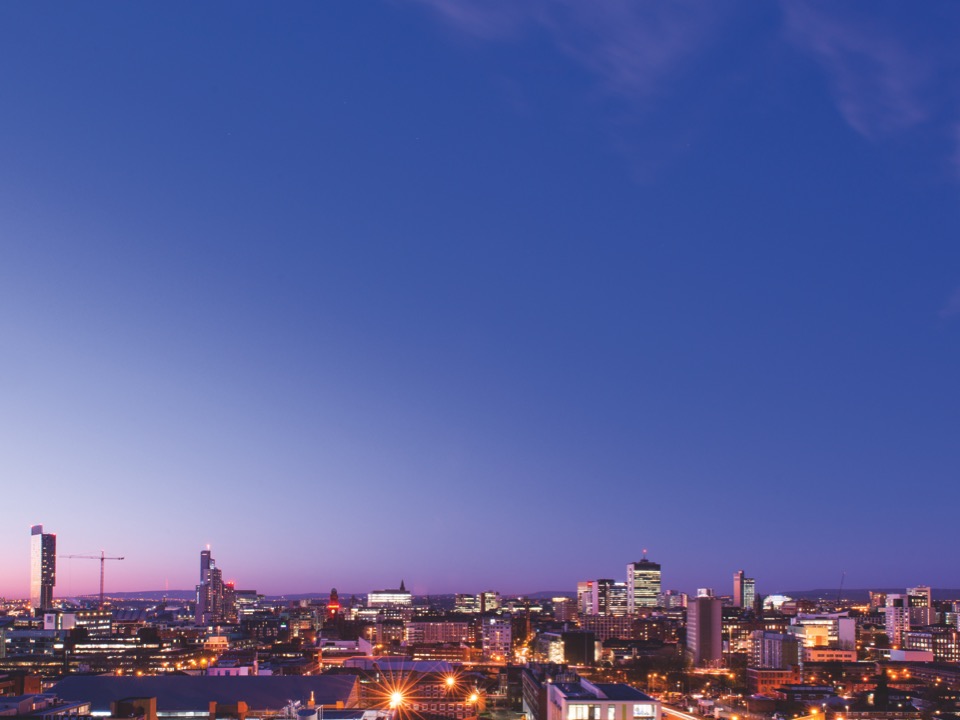 RQ1c – characteristics
Effective teamwork and project management – contributing to the management activities coordinating and controlling

Aarikka-Stenroos et al. (2017) did not specifically mention the fundamental importance of project management to innovation development, in their ‘coordinating’ management activity. 

Möller and Halinen (2017) claimed that in the management of specific network goals, ‘differentiated’ project management maybe required. 

This study makes a managerial contribution by providing innovation nets insight into the project management process required for successful innovation and the specific importance of implementing Agile methodology into routine gating models.
[Speaker Notes: Effective teamwork and project management – contributing to the management activities coordinating and controlling
Despite executing a study focused on the management of innovation processes, Aarikka-Stenroos et al. (2017) discussed the importance of ‘coordinating’ activities but did not specifically mention the fundamental importance of project management to innovation development, as observed in this study. In contrast, Möller and Halinen (2017) claimed that in the management of specific network goals, ‘differentiated’ project management maybe required. This was in reference to developing their NetFrame theory where further empirical evidence and validation to fine tune the model was sought, highlighting a gap in the literature (Möller and Halinen, 2017). Thus, this study makes a managerial contribution by providing hub firms with insight into the project management process, in the context of MCD. The findings inform managers that in order to achieve successful innovation development, they must acknowledge the importance of project management in the first instance and the specific importance of implementing Agile methodology into routine gating models.]
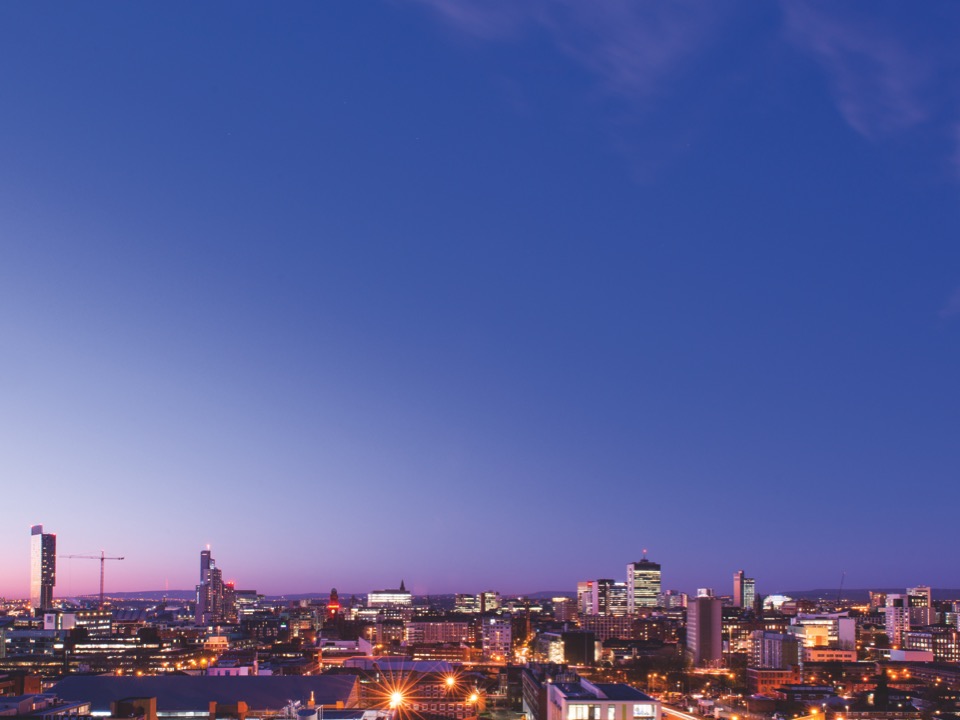 RQ1c – characteristics
The importance of strong and weak ties, trust and actor diversity – contributing to consolidating

While a diverse range of actors brought complications, none were so significant as to stall innovation development. 

Extant literature illustrates that actor diversity can complicate innovation development; the increased miscellany of involved actors, different terminologies, expressions, technologies and goals can create tensions, increase ambiguity and create misunderstandings (Aarikka-Stenroos and Sandberg, 2012; Daniela Corsaro et al., 2012; Corsaro et al., 2012). 

While the findings acknowledge the extra difficulties involved in innovation development from actor diversity it is important to emphasise that both radical and incremental innovations were not markedly hindered.

The benefits of the close actor groupings generated novel, ideas and successful innovation(s).
[Speaker Notes: The importance of strong and weak ties, trust and actor diversity – contributing to consolidating
The findings revealed that while there were complications brought about by the diverse range of involved actors, none were so significant as to stall innovation development. This discovery is especially important to radical innovation where extant literature illustrates that the additional complexities involved with the utilisation of diverse actors can cause interaction difficulties (Aarikka-Stenroos et al., 2017). Actor diversity is known to produce a variety of and, sometimes, conflicting knowledge, power, competences and logics (Corsaro et al., 2012; Öberg and Shih, 2014). It can, therefore, have the effect of complicating innovation development; with the increased miscellany of involved actors, different terminologies, expressions, technologies and goals can create tensions, increase ambiguity and create misunderstandings (Aarikka-Stenroos and Sandberg, 2012; Daniela Corsaro et al., 2012; Corsaro et al., 2012). While the findings acknowledge the extra difficulties involved in innovation development from actor diversity it is important to emphasise that both radical and incremental innovations were not markedly hindered; the benefits of the close actor groupings generated successful, novel, ideas and successful innovation(s).]
Conclusion & managerial implications
Therefore for both radical and incremental innovation development, in the MCD sector, it is important to ensure that managers are aware of the importance of; 
Communication – which must be clear and well understood within the net.
Net stability and embeddedness.
Successful execution of leveraging activities. 
When shared values and beliefs exist between the actors prior to and during innovation development, the innovation process is smoother.
Conclusion
Enable learning, knowledge transfer and creation to occur easily. 
Involve the best and most appropriate people in the nets – allowing for cognitive abrasion, tacit and explicit knowledge sharing.
Ensure that diverse actor groupings are involved – create the right conditions for strong and weak ties to evolve.
Enable micro-level interactions between individuals to easily occur. 
Encourage effective teamwork and project management.
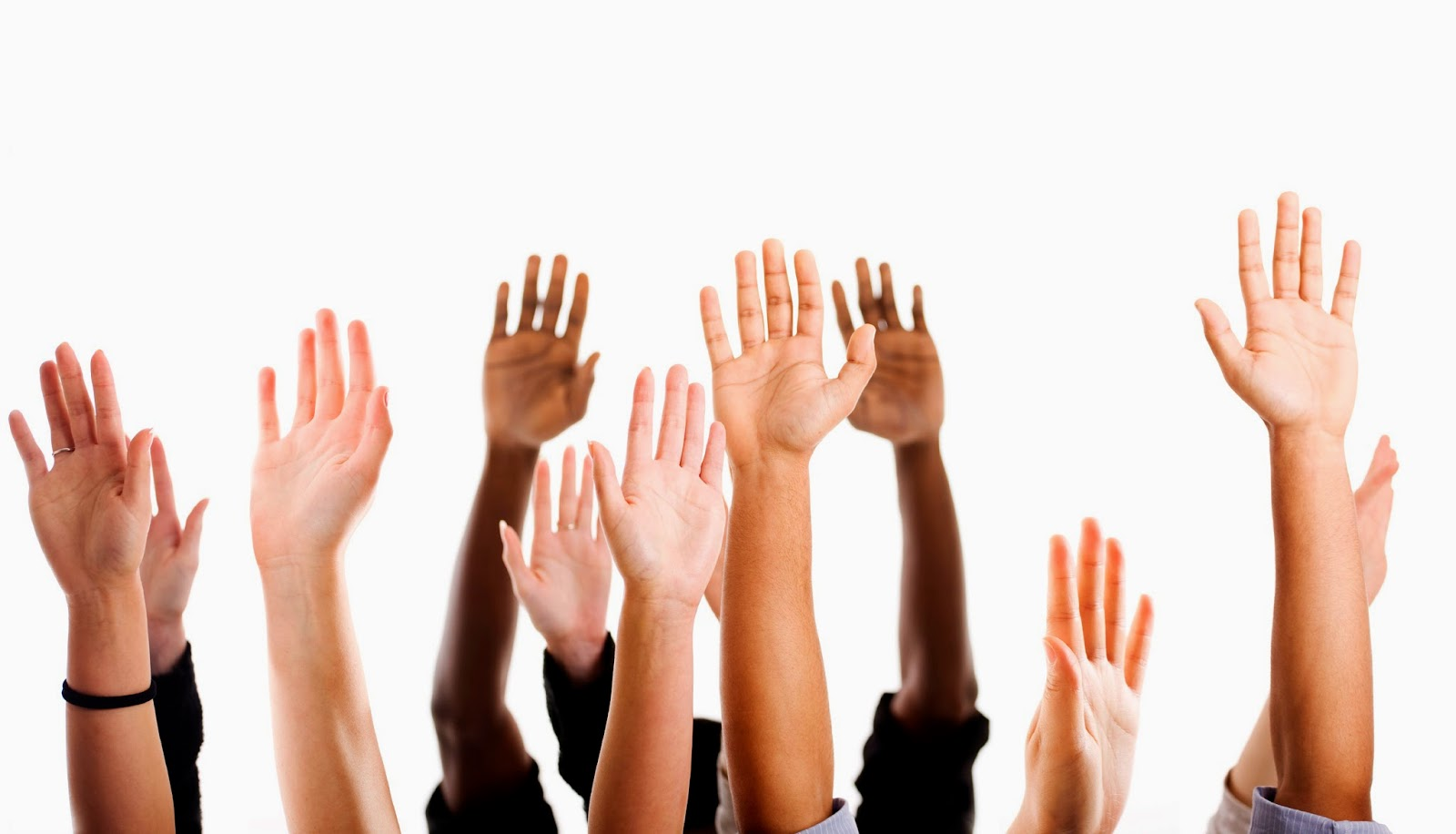 Thank you for listening